2.6		                 Ekvationer med obekanta i båda leden
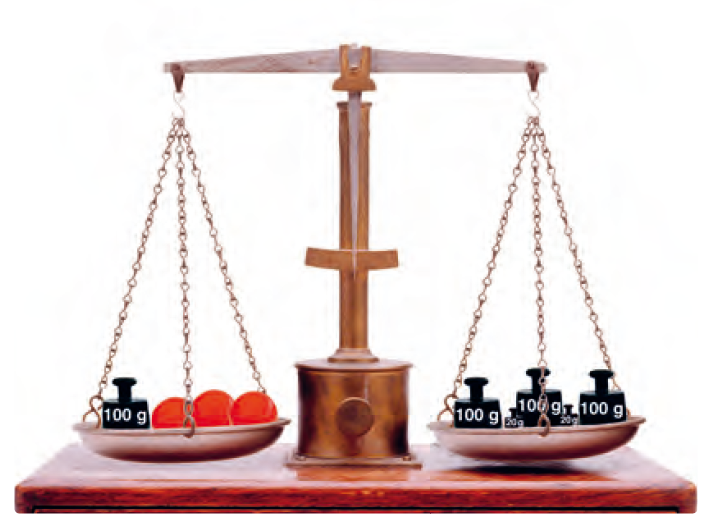 En ekvation är en likhet. Vi kan se ekvationen som
en balansvåg som alltid ska vara i jämvikt – i balans.
Om vi ändrar vikten på ena sidan, måste vi ändra lika mycket på andra sidan.
Med obekanta i båda leden fungerar det på samma
sätt som när det finns en obekant bara i ena ledet.
Om vi till exempel subtraherar 3x från vänstra ledet
så måste vi också subtrahera 3x från högra ledet.
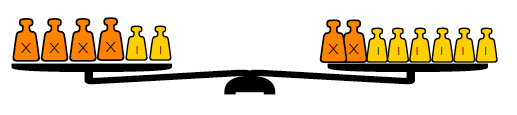 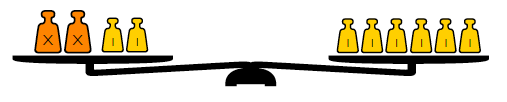 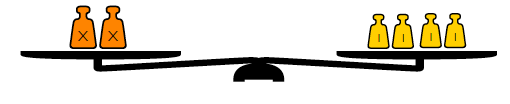 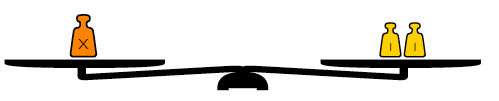 Exempel
Lös ekvationen 14 – 7x = 3x – 6.
V.L. = 14 – 7 · 2 =    
 	= 14 – 14 = 0
14 – 7x = 3x – 6
20
10x
10
10
14 – 7x + 7x = 3x + 7x – 6
H.L.= 3 · 2 – 6 =    
 	= 6 – 6 = 0
14 = 10x – 6
=
14 + 6 = 10x – 6 + 6
V.L. = H.L.
20 = 10x
2 = x
x = 2
Svar:  x = 2
Exempel
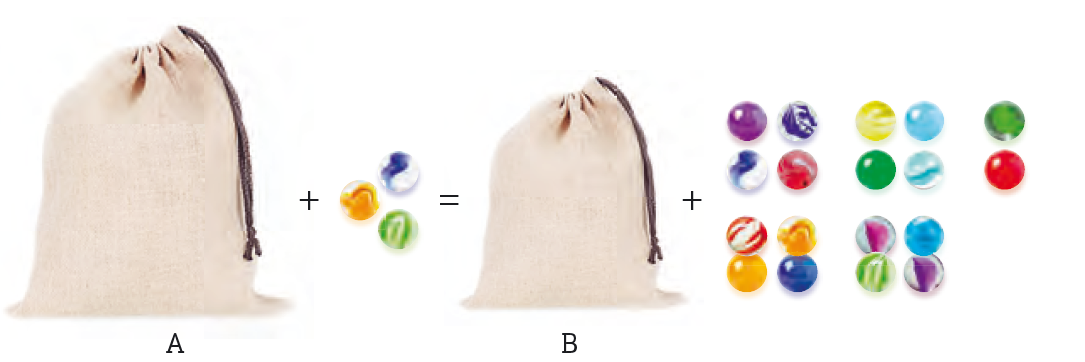 Hur många kulor är det i varje påse om det är fyra gånger så många kulor i den vänstra påsen som i den högra? Teckna en ekvation och lös den.
Antag i påse A finns det:  4x kulor
V.L. = 4 · 5 + 3 =    
 	= 20 + 3 = 23
3x
15
3
Antag i påse B finns det:  x kulor
3
H.L.= 5 + 18 = 23
4x + 3 = x + 18
=
4x – x + 3 = x – x + 18
V.L. = H.L.
3x + 3 – 3 = 18 – 3
3x = 15
x = 5
Antal i A:  4x kulor = 4 · 5 kulor = 20 kulor
Antal i B:  x kulor = 5 kulor
Svar:
I påse  A finns 20 kulor och i påse B finns 5 kulor.